CRIATIVO
PHP – MYSKQ
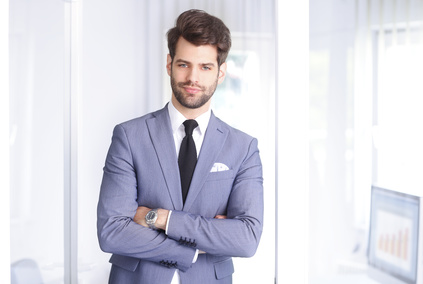 JEAN LAPALCETTE
DISEÑO UI / UX
SÉRIO
DESENHO GRÁFICO
ORGANIZADO
DESIGN DA MARCA
LIDERANÇA
Lorem ipsum dolor 
sit amet, consectetur adipiscing elit. Morbi 
tristique sapien nec nulla rutrum imperdiet. Nullam faucibus augue id velit 
luctus maximus. Interdum et malesuada fames ac ante ipsum primis in faucibus.
NETWORKING
ENDEREÇO: 12 Street Name, 
                        Lisboa
TELEFONE: 000 111 333
EMAIL: name@mail.com
TITULO DO
 TRABALHO
Languages:
QUALIFICAÇÕES
EXPERIÊNCIA PROFISSIONAL
EMPRESA | CARGO EXERCIDO | 2000 – 2003
Lorem ipsum dolor sit amet, consectetur adipiscing elit. Morbi tristique sapien nec nulla rutrum imperdiet.
EMPRESA | CARGO EXERCIDO | 2000 – 2003
Lorem ipsum dolor sit amet, consectetur adipiscing elit. Morbi tristique sapien nec nulla rutrum imperdiet
IDIOMAS:
EMPRESA | CARGO EXERCIDO | 2000 – 2003
Lorem ipsum dolor sit amet, consectetur adipiscing elit. Morbi tristique sapien nec nulla rutrum imperdiet.
INGLÊS
FRANCÊS
FORMAÇÃO
ITALIANO
FORMAÇÃO | 2000 – 2003Lorem ipsum dolor sit amet, consectetur adipiscing elit. Morbi tristique sapien nec nulla rutrum imperdiet.
PERSONALIDADE:
FORMAÇÃO | 2000 – 2003Lorem ipsum dolor sit amet, consectetur adipiscing elit. Morbi tristique sapien nec nulla rutrum imperdiet
FORMAÇÃO | 2000 – 2003Lorem ipsum dolor sit amet, consectetur adipiscing elit. Morbi tristique sapien nec nulla rutrum imperdiet